Lab 1: Automatic Speech Recognition
Ying shen
School of software engineering
tongji university
Architecture of an ASR system
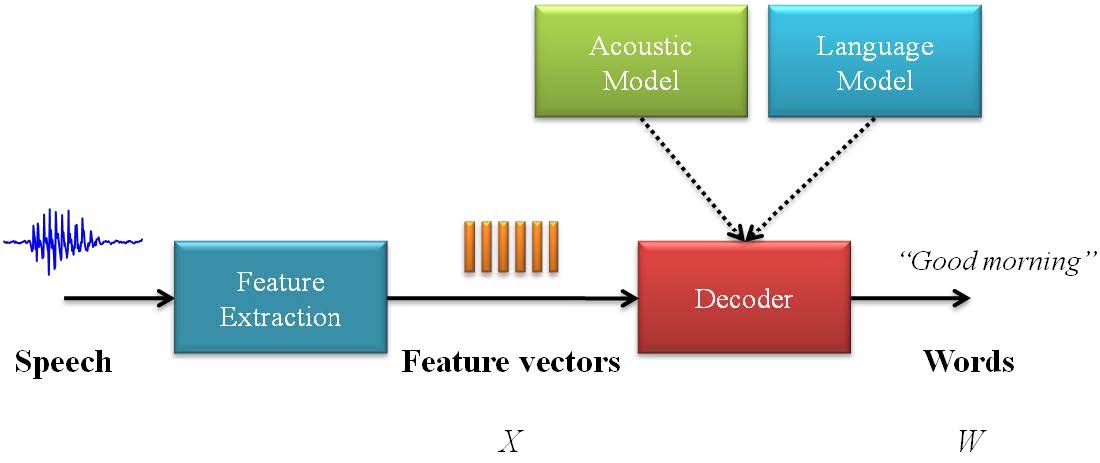 3/13/2017
HUMAN COMPUTER INTERACTION
Page 2
Voice UI
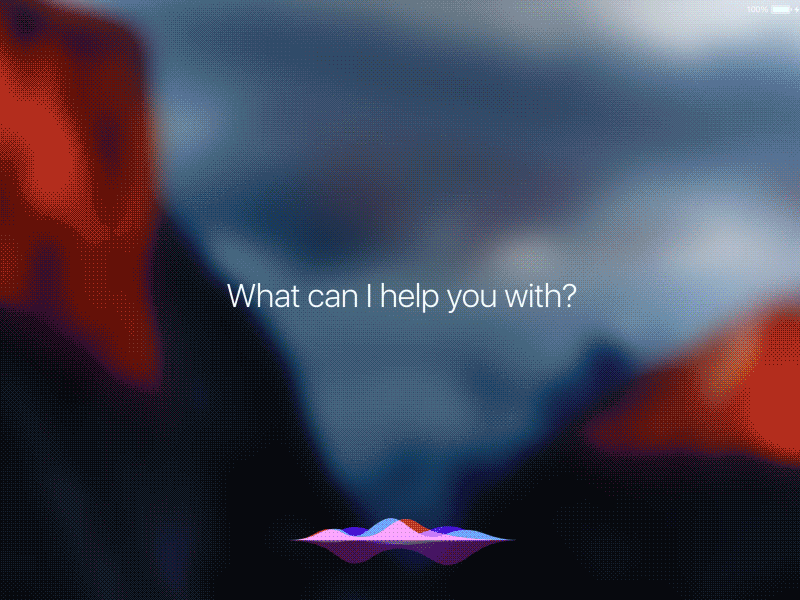 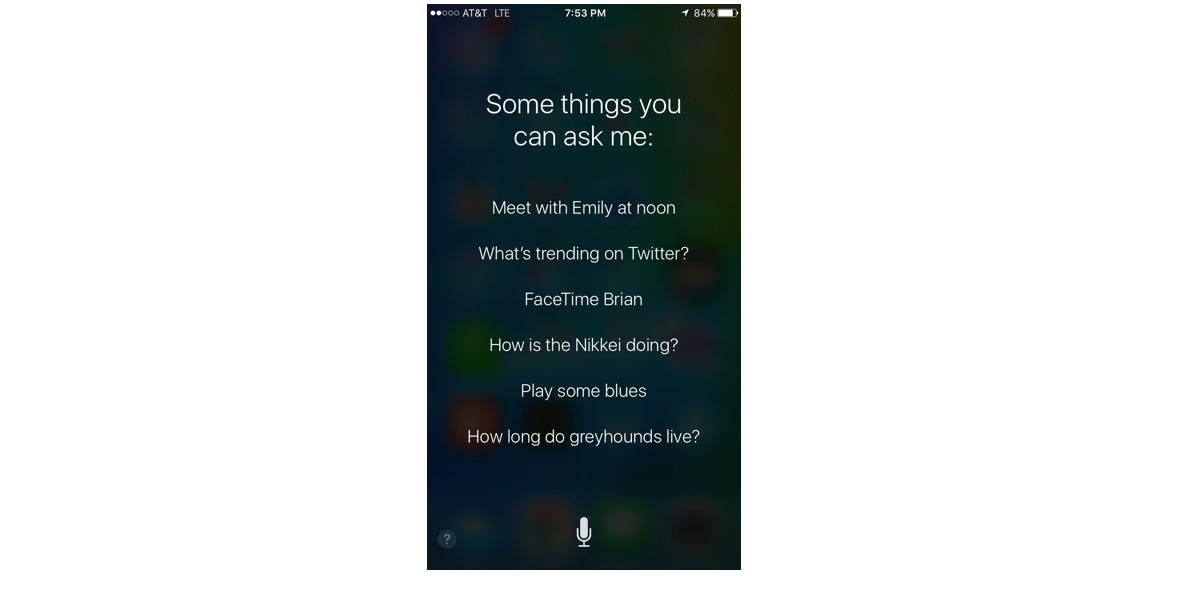 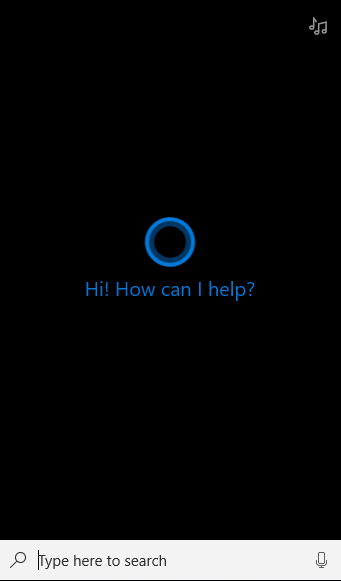 3/13/2017
HUMAN COMPUTER INTERACTION
Page 3
[Speaker Notes: 现在语音交互VUI触发的常见类型有：
（1）语音触发：例如iphone配置的siri
（2）触觉触发：按下按钮或者切换空间
（3）动作触发：在传感器前完成某种手势动作
（4）设备自己触发：事先预定好的设置触发设备]
Introduction to Python and Pypi
A handful of packages for speech recognition exist on PyPI
apiai
assemblyai
google-cloud-speech
pocketsphinx
SpeechRecognition
watson-developer-cloud
wit
Official site of SpeechRecognition: https://pypi.org/project/SpeechRecognition/
3/13/2017
HUMAN COMPUTER INTERACTION
Page 4
Install SpeechRecognition
Create a new project in Pycharm
Open “File->settings” from the menu bar
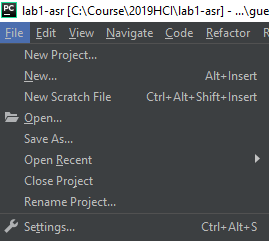 3/13/2017
HUMAN COMPUTER INTERACTION
Page 5
Install SpeechRecognition
Click “+” icon





Input “SpeechRecognition” in the search box and select
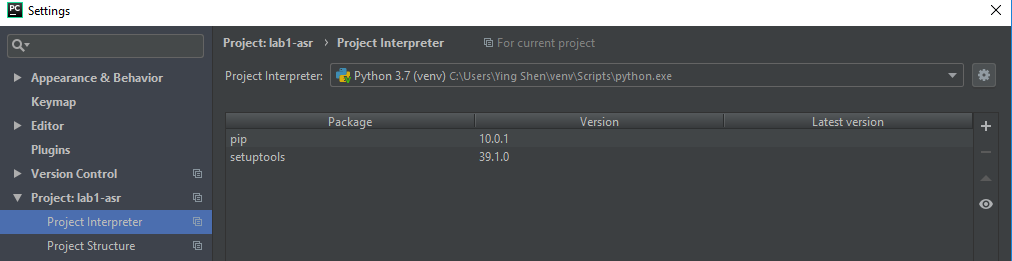 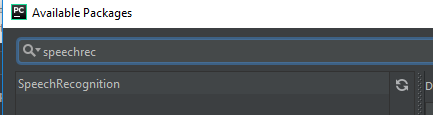 3/13/2017
HUMAN COMPUTER INTERACTION
Page 6
Install SpeechRecognition
Install SpeechRecognition package by clicking the button
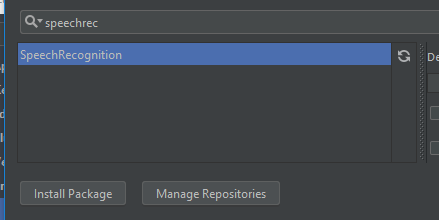 3/13/2017
HUMAN COMPUTER INTERACTION
Page 7
Install PocketSphinx
Download right binary library from  https://www.lfd.uci.edu/~gohlke/pythonlibs/#pocketsphinx
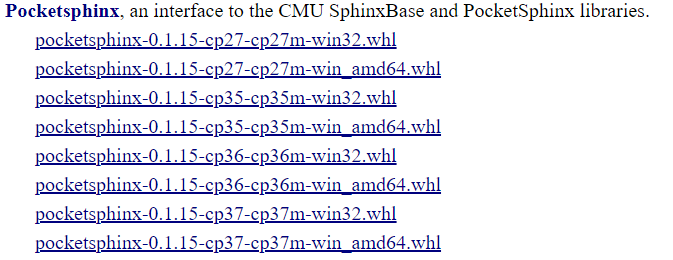 3/13/2017
HUMAN COMPUTER INTERACTION
Page 8
Install PocketSphinx
Install .whl file in command window using the following command
python -m pip install pocketsphinx‑downloaded_wheel.whl
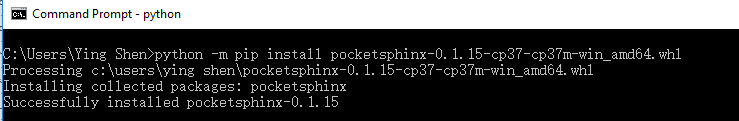 3/13/2017
HUMAN COMPUTER INTERACTION
Page 9
Install PocketSphinx
Configure Pycharm
Edit pyvenv.cfg in Pycharm








Restart Pycharm
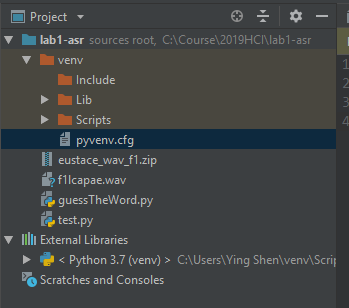 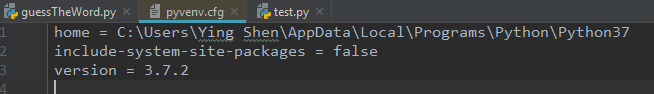 true
3/13/2017
HUMAN COMPUTER INTERACTION
Page 10
Install PocketSphinx
Test
Create a new Python file and type in the following codes








Run the codes
import speech_recognition as srr = sr.Recognizer()speech = sr.AudioFile('f1lcapae.wav')with speech as source:    audio = r.record(source)print(r.recognize_sphinx(audio))
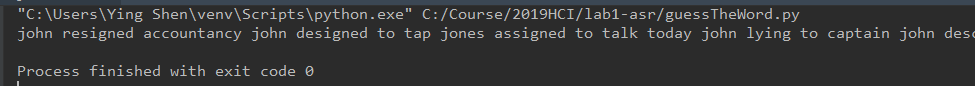 3/13/2017
HUMAN COMPUTER INTERACTION
Page 11
Install PyAudio
Download right binary library from
https://www.lfd.uci.edu/~gohlke/pythonlibs/#pyaudio
Install .whl file in the command window using the following command
python -m pip install PyAudio‑downloaded_wheel.whl
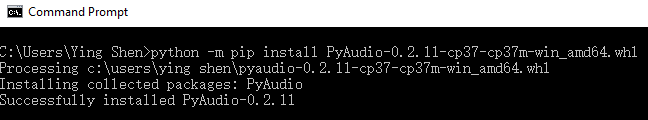 3/13/2017
HUMAN COMPUTER INTERACTION
Page 12
Install PyQt5
Install PyQt5
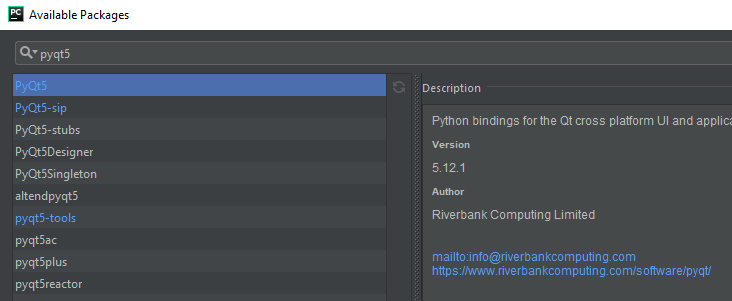 3/13/2017
HUMAN COMPUTER INTERACTION
Page 13
Install pyqt5-tools (optional)
If you want to use PyQt5 Designer (pyqt5-tools) to graphically design the form, you should install PyQt5 v. 5.11, because pyqt5-tools doesn’t support v. 5.12 of PyQt5. 
To install pyqt5-tools
Install v. 5.11.3 of PyQt5
Then install pyqt5-tools
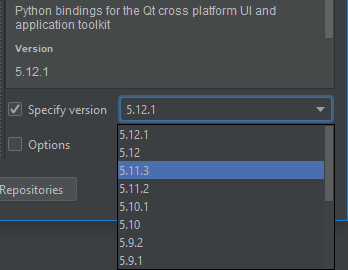 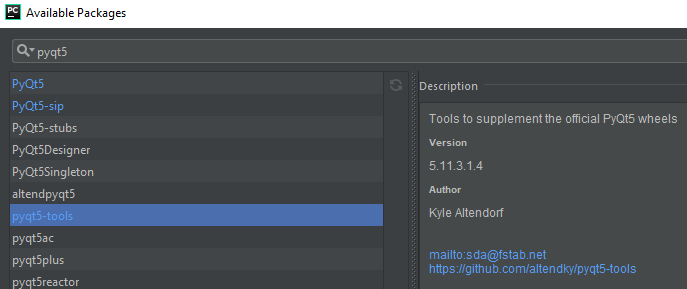 3/13/2017
HUMAN COMPUTER INTERACTION
Page 14
[Speaker Notes: You can also download wheel file of pyqt5-tools from https://pypi.org/project/pyqt5-tools/#files and install the package using pip]
Interface of assignment1
Requirements:
The program receives user’s voice command, recognize the content and finish the task
Assume commands are correctly spoken
Input:
A voice command from the user
Output:
Finish the task
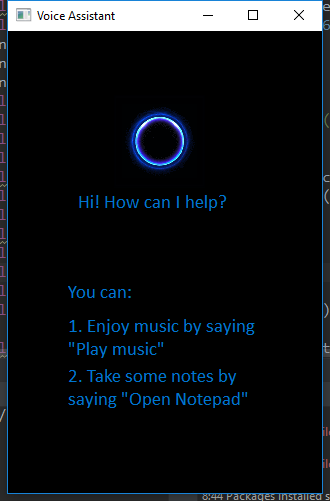 3/13/2017
HUMAN COMPUTER INTERACTION
Page 15
Assignment
Run test.py and guessTheWord.py. Get familiar with the program.
Add two functions to the program (asr.py), such as
Play music
     (tips: win32api.ShellExecute(0, 'open', 'E:\\song.wma', '','',1))
Open a text file 
     (tips: win32api.ShellExecute(0, 'open', 'notepad.exe', '','',0))
Any other function you’d like to implement
You can find many examples of  how to call external commands in python on the web
3/13/2017
HUMAN COMPUTER INTERACTION
Page 16
Report
The report should answer the following questions:
The modifications to GUI and the codes
The accuracy of speech recognition and how to improve it, if possible?
Submit your work (code and report)
Prepare a readme file to illustrate how to run your program
Compress all the codes and the report into a zip file: ID_name_lab1.zip
Email address: hcitjsse@163.com
3/13/2017
HUMAN COMPUTER INTERACTION
Page 17